MEINE FAMILIE
Na ovoj poveznici https://www.loom.com/share/ce844fde45714933b7a548a846b40454   ćete poslušati lekciju „Meine Familie” 

Kada uđete na stranicu, tražiti će vas password (šifru), upišite 1.r
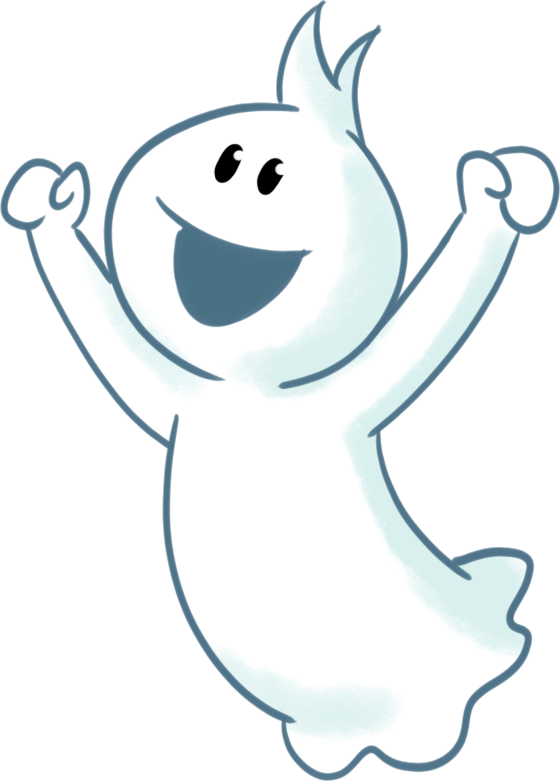 Hallo Kinder!

Guten Tag!
der Vater								die Mutter
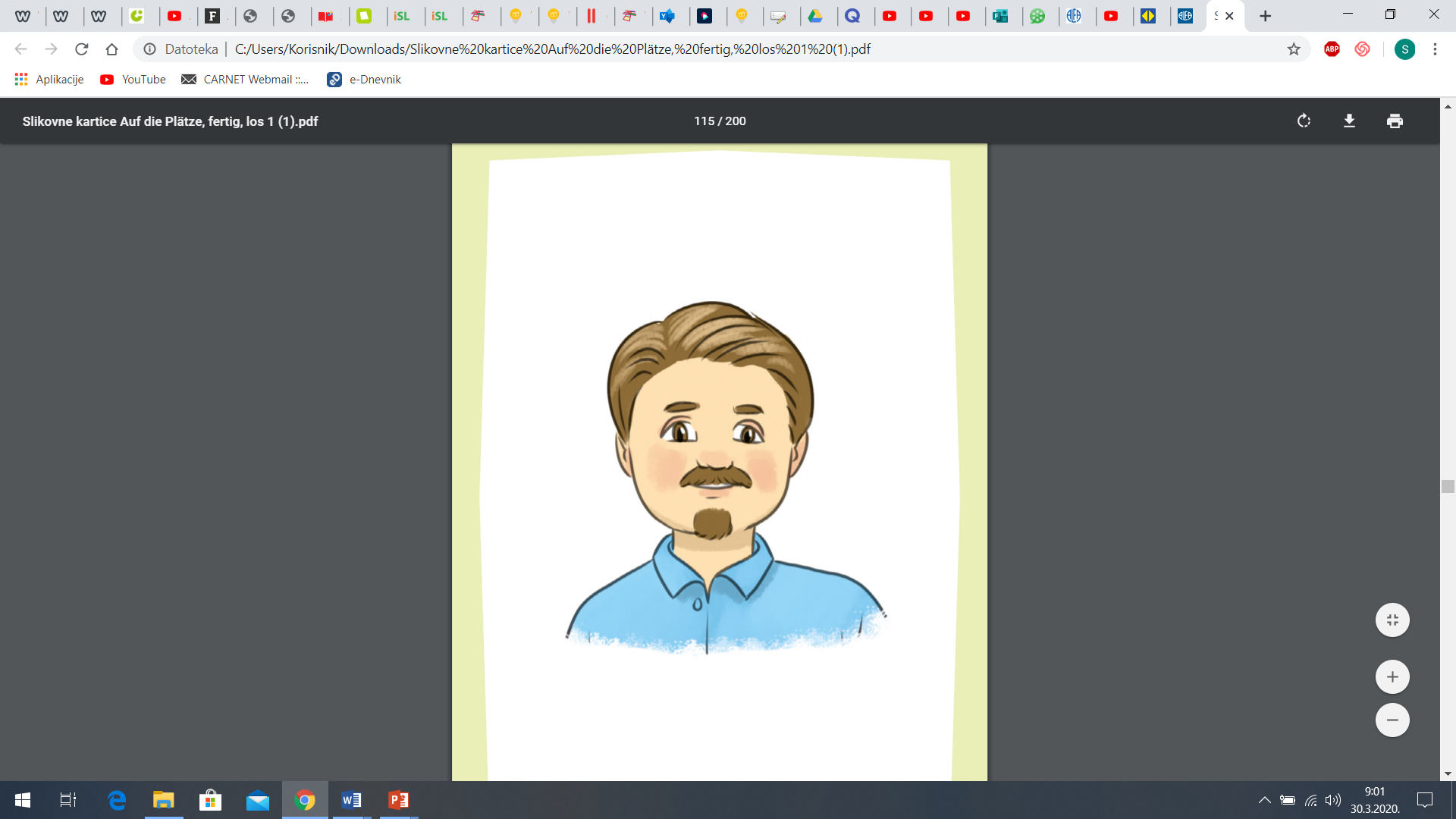 die Oma									der Opa
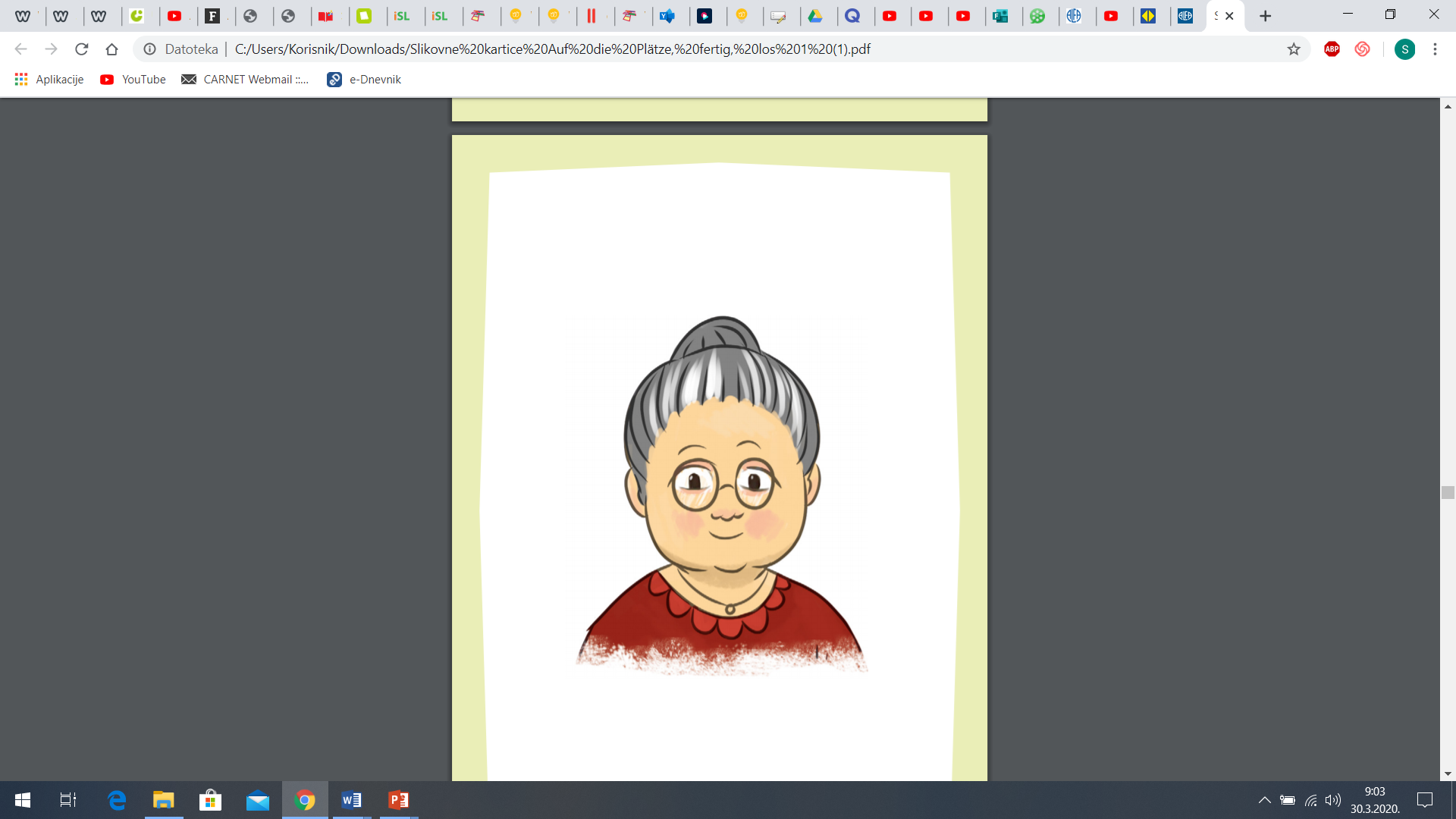 die Schwester								der Bruder
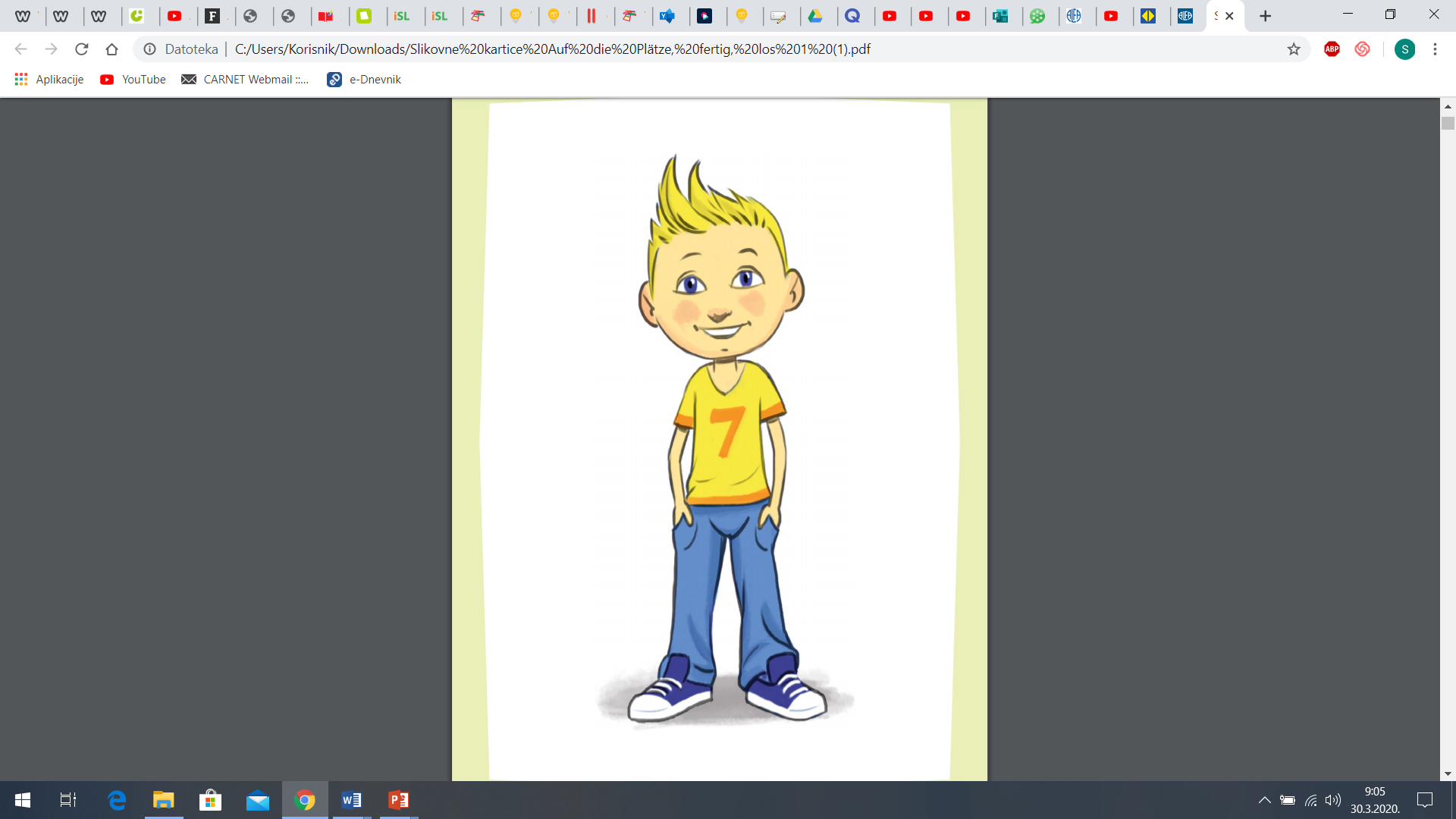 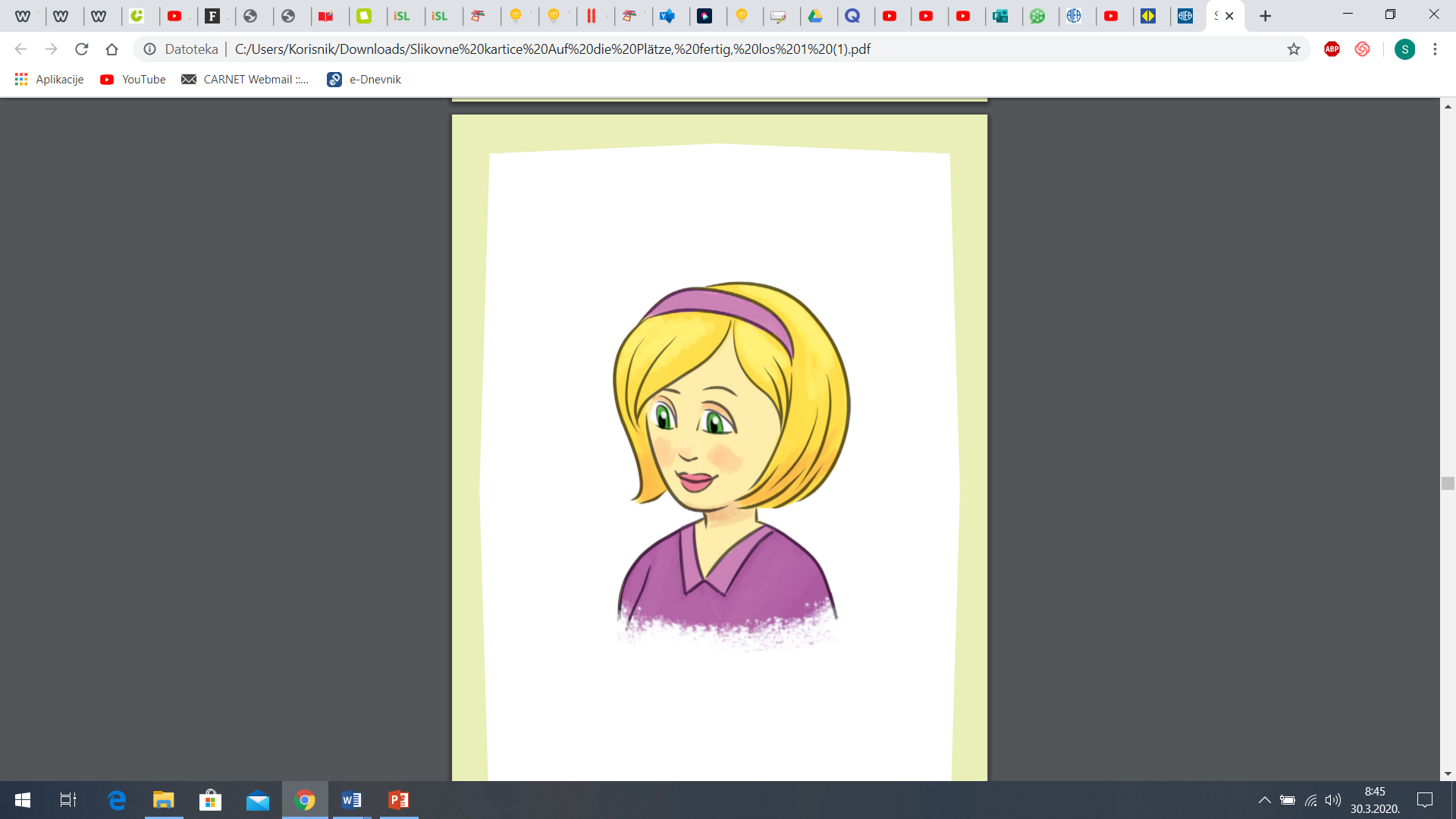 DIE MUTTER


DAS IST MEINE MUTTER MONIKA.
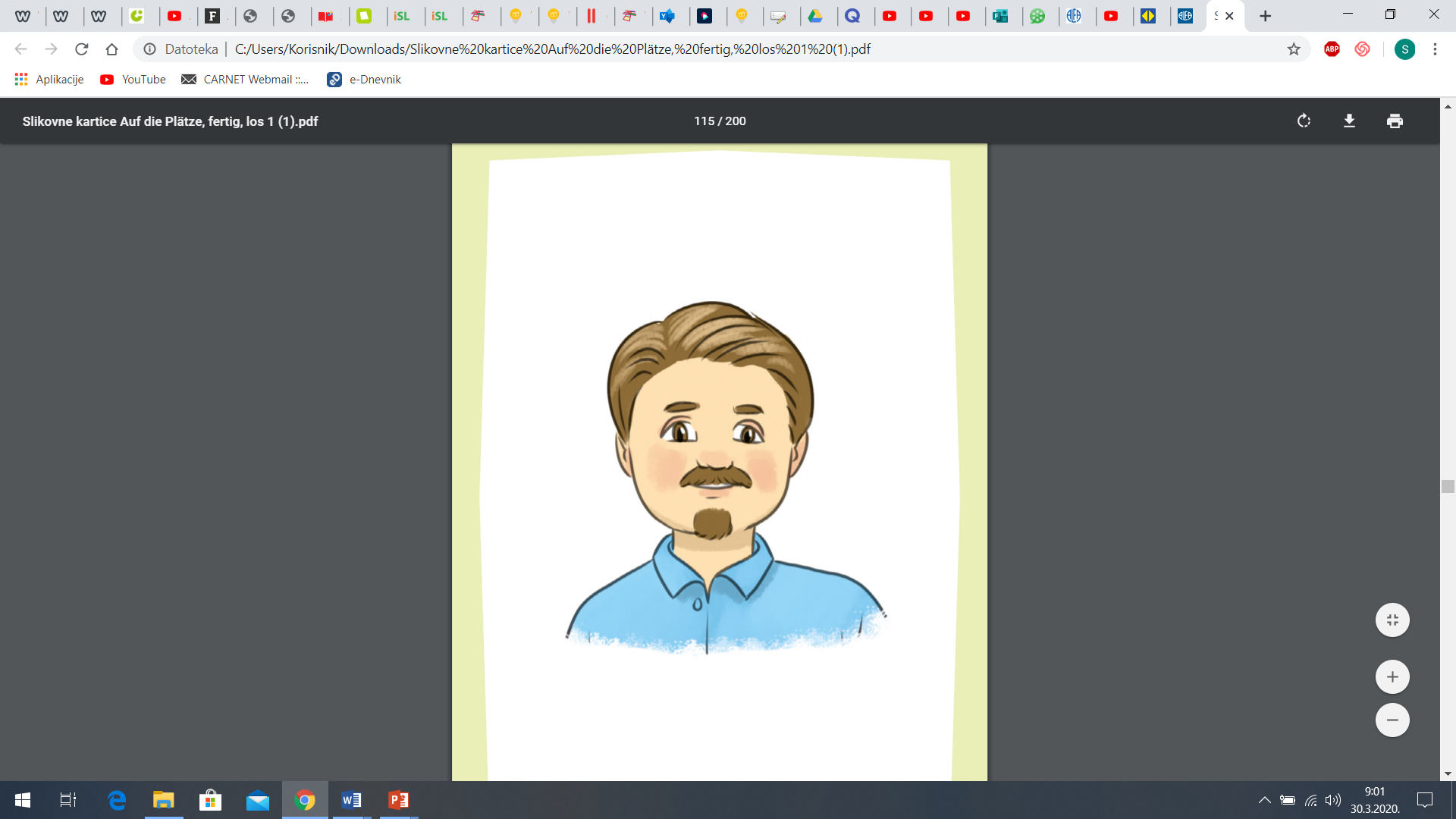 DER VATER


DAS IST MEIN VATER PETER.
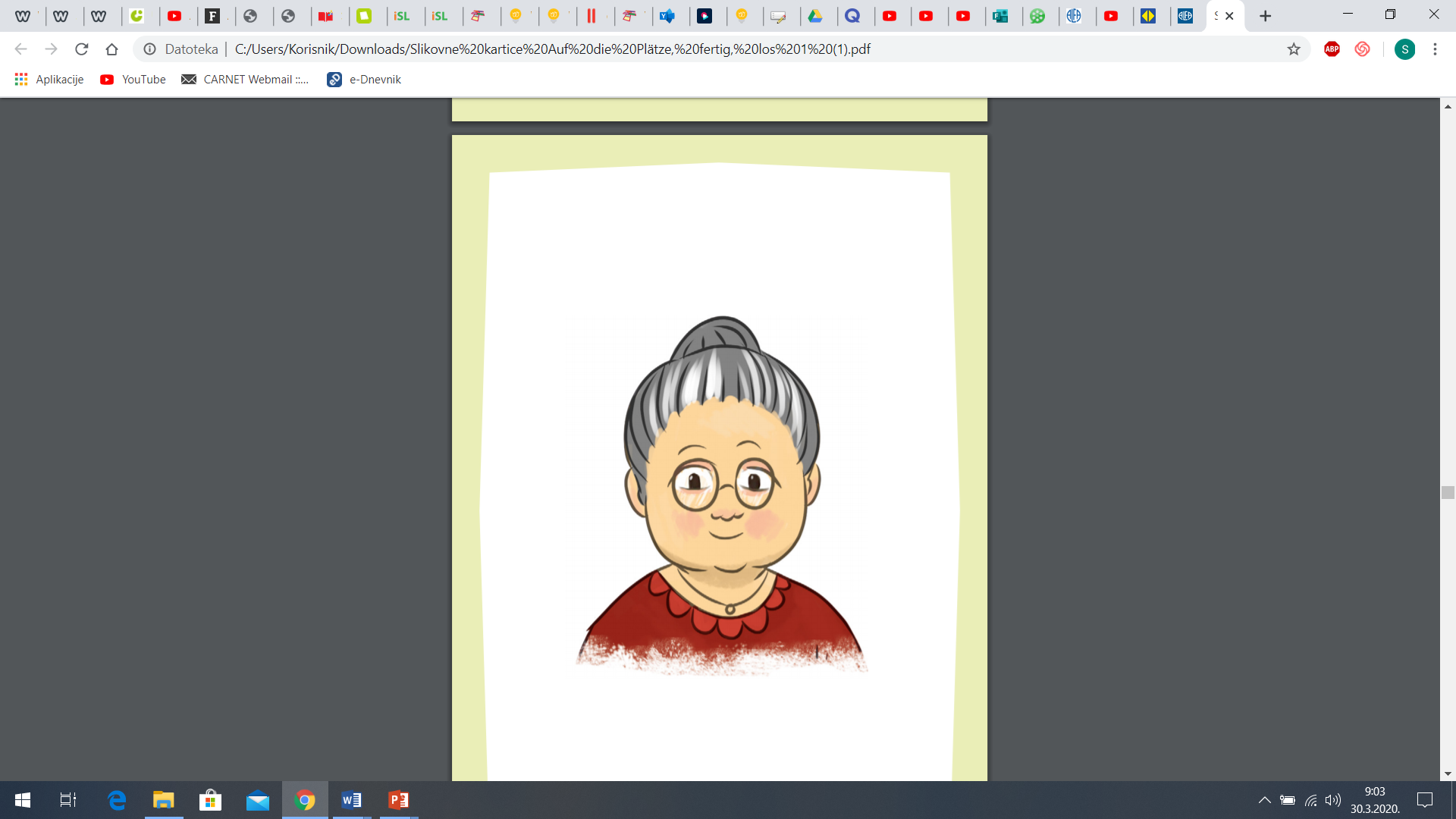 DIE OMA

					DAS IST MEINE OMA BRIGITTE.
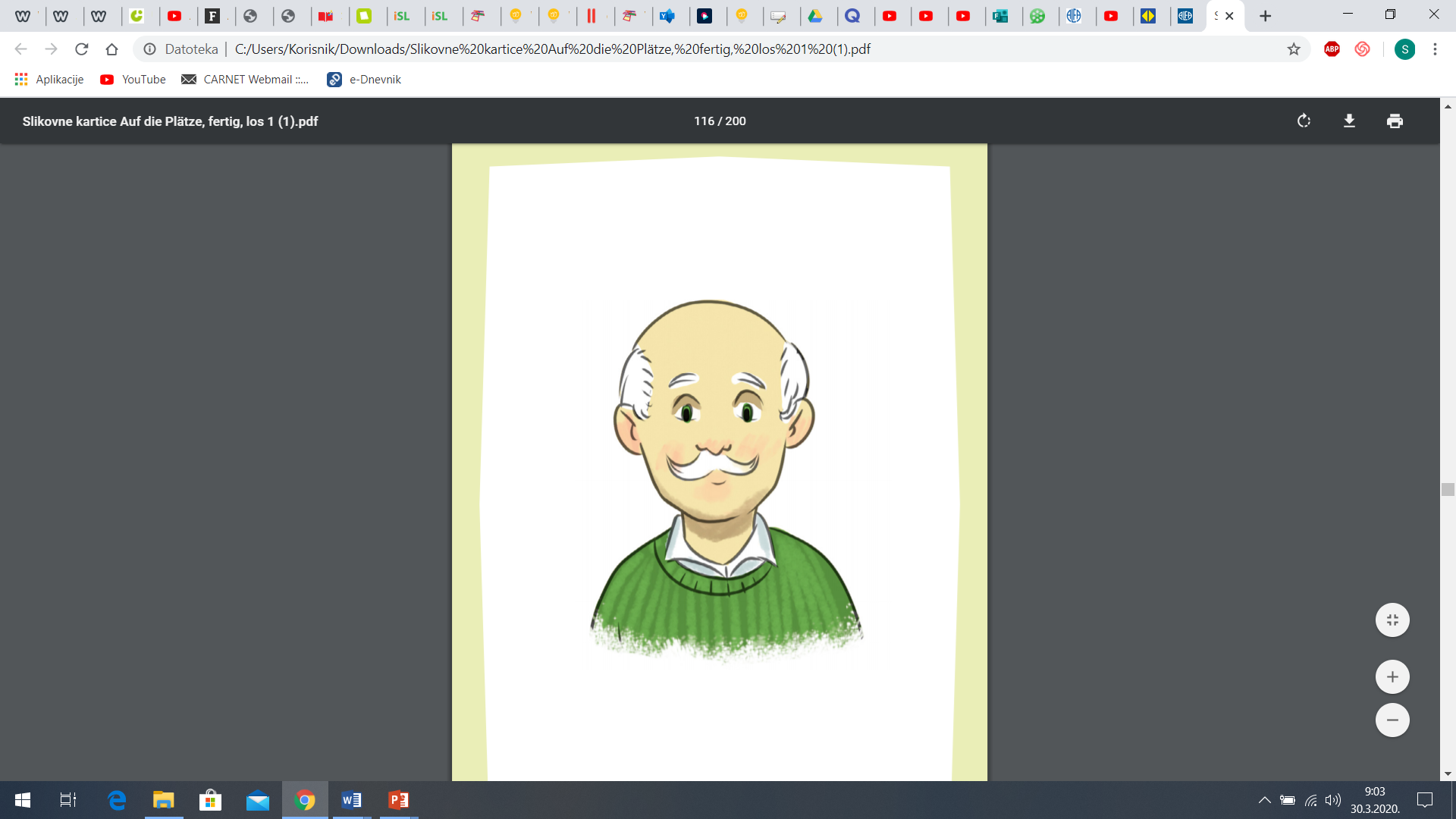 DER OPA

						DAS IST MEIN OPA FRANZ.
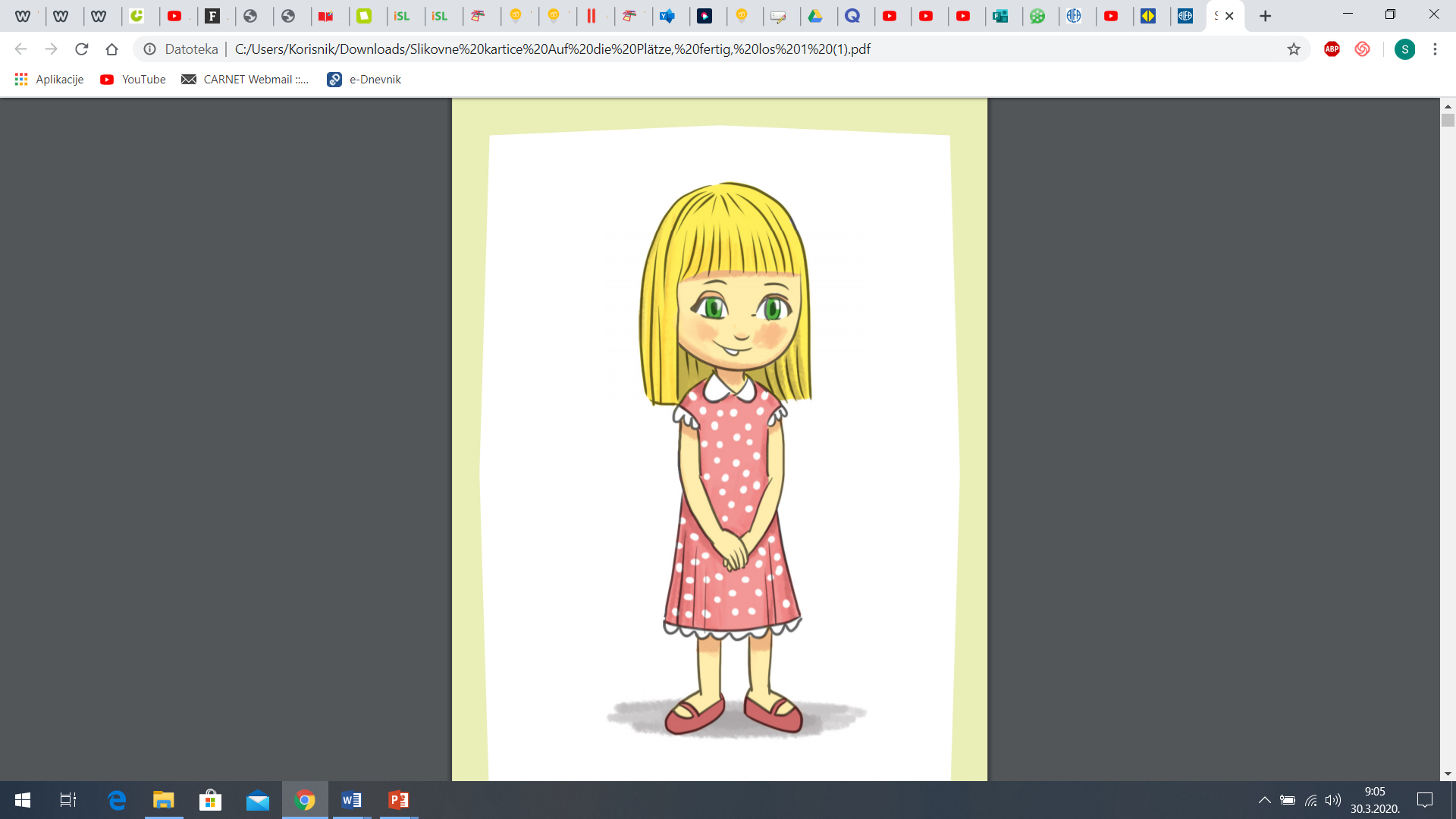 DIE SCHWESTER

				DAS IST MEINE SCHWESTER JULIA.
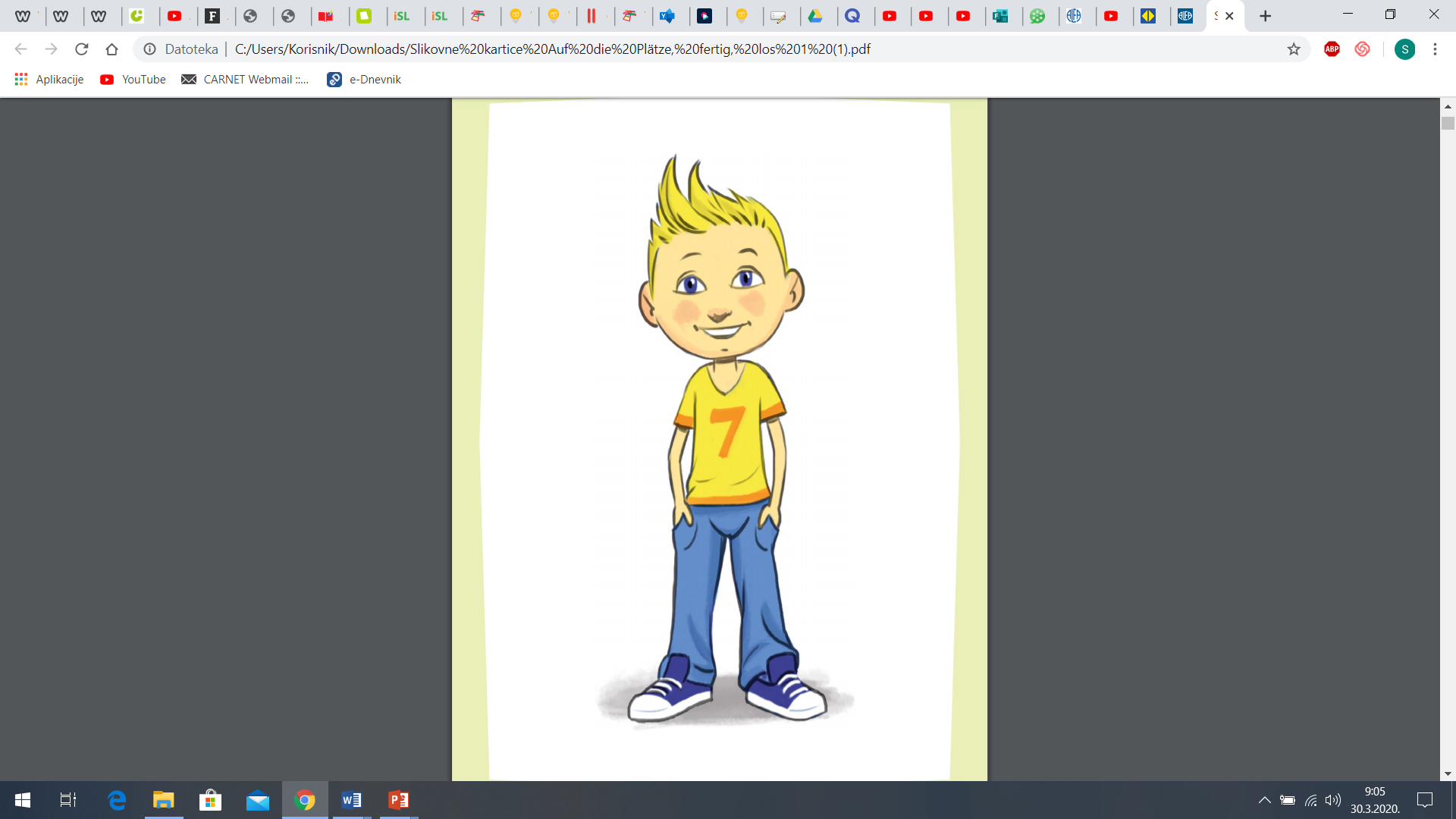 DER BRUDER

				DAS IST MEIN BRUDER MARKUS.
SCHREIBE IN DEIN HEFT. NAPIŠI U SVOJU BILJEŽNICU.
WIE HEISST DU?
ICH HEISSE _________________.

WIE HEISST DEIN VATER?
MEIN VATER HEISST _______________.

WIE HEISST DEINE MUTTER?
MEINE MUTTER HEISST _______________.

DER               MEIN             DEIN

DIE                MEINE            DEINE
HAUSAUFGABE (DOMAĆA ZADAĆA)
ARBEITSHEFT (RADNA BILJEŽNICA 36.-37.) – OD 4. DO 8. ZADATKA
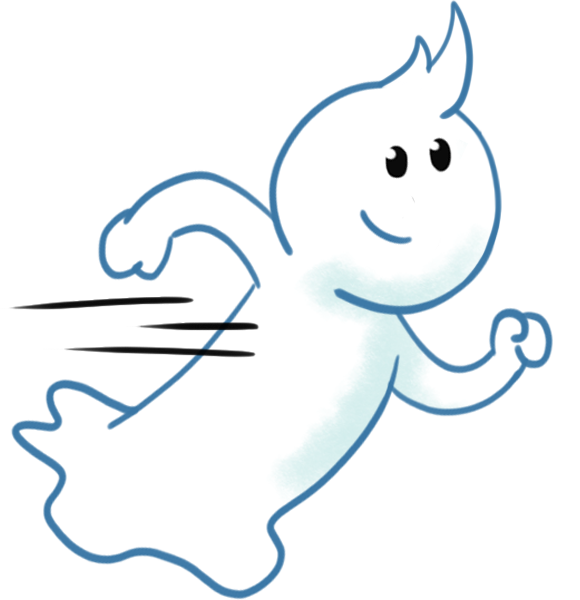 TSCHÜS!

AUF WIEDERSEHEN!!
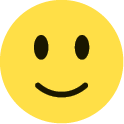